MSWG

Update to WMS


March 6, 2019
Scope Changes (for VOTE)
Currently:
The Market Settlement Working Group (MSWG) reporting to Wholesale Market Subcommittee (WMS) is responsible for reviewing Settlement issues, wholesale communication processes and data flow through reports and extracts. MSWG will focus on the accuracy of Settlements and efficiency of data flow to ensure that all market participants receive timely Settlement information. MSWG will analyze and work with ERCOT to interpret Market Participant Settlement results and anomalies. MSWG will maintain the Nodal Settlements Handbook, capturing changes in market rules that impact Settlements. MSWG will focus on any ERCOT system changes that would impact middle and back office systems and engage ERCOT in dialogue to understand such changes in content and design.
Proposed:
The Market Settlement Working Group (MSWG) reporting to Wholesale Market Subcommittee (WMS) is responsible for reviewing Settlement issues, wholesale communication processes and data flow through reports and extracts. MSWG will focus on the accuracy of Settlements and efficiency of data flow to ensure that all market participants receive timely Settlement information. MSWG will review the Market Data Transparency SLA annually, and the Extract Report Incident Log, as needed.  MSWG will analyze and work with ERCOT to interpret Market Participant Settlement results and anomalies. MSWG will capture changes in market rules that impact Settlements by reviewing ERCOT-maintained documents including Revision Requests, the Settlement Matrix, and the EMIL. MSWG will focus on any ERCOT system changes that would impact middle and back office systems and engage ERCOT in dialogue to understand such changes in content and design. 

Other items as assigned by WMS


*Post to MSWG home page on approval
Load Counts and Volume (component of Settlement Stability)
New layout better highlights variability of Initial Settlement

http://www.ercot.com/content/wcm/key_documents_lists/174570/ERCOT_Count_Report_2018_QTR4.xlsx

http://www.ercot.com/content/wcm/key_documents_lists/174570/ERCOT_Volume_Report_2018_QTR4.xlsx



*Also regularly viewed at RMS
NPRR917 Discussion (Current Action Item)
WMWG meeting answered some of our questions concerning price formation and purpose
MSWG recommends a few small changes to the current language:
Improvements to language (clarify the way DG is currently settled)
Add “time-weighted” where needed
Algorithm clean-up (site represented as a single unit, rather than by a single unit )
Add clarity in Business Case for nodal energy pricing requirement for generators registered with the PUCT as self-generators (transmission-level generators vs distribution-level generators)

ERCOT staff discussed data sources for 15-minute Settlement and how outputs will be displayed/delivered in Extracts. 

On the horizon:
After Grandfathering/Optionality language is decided, possible additional settlement needs. 
Battery, other storage and other technologies
Other Current Action Items
Pursue Settlement that align balancing account settlement to CARD in RR – Addressed by approved NPRR905, to be implemented in the calendar year.

CRR Balancing Account depletion issue. $10MM put in place ~32 months ago. Balance has been below $10MM 6 times and did go to $0 in July 2018. Rather than develop a new number based on one month, CMWG takes the approach that correcting the congestion issue is more helpful. MSWG agrees.

NPRR 855 Must-Run Alternative (MRA) Details and Revisions . . . MSWG will start reviewing calculations in March.

Other assignments?
Upcoming NPRRs with Settlement Impacts upon Implementation (MSWG Parking lot)
Approved and in progress:
NPRR833  
NPRR917 and related RRs    including (866/889)
NPRR845
NPRR905
NPRR850
NPRR855
NPRR863
Not yet approved, but with obvious Settlement impacts:

Real-Time Co-optimization
NPRR912 – Switchable Gen
NPRR921 – RTF2
QUESTIONS?
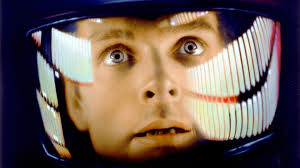 Next MSWG meeting March 26, 2018 at 1pm